Announcements
HW4 due Friday
Summer 2016
CSE373: Data Structures & Algorithms
1
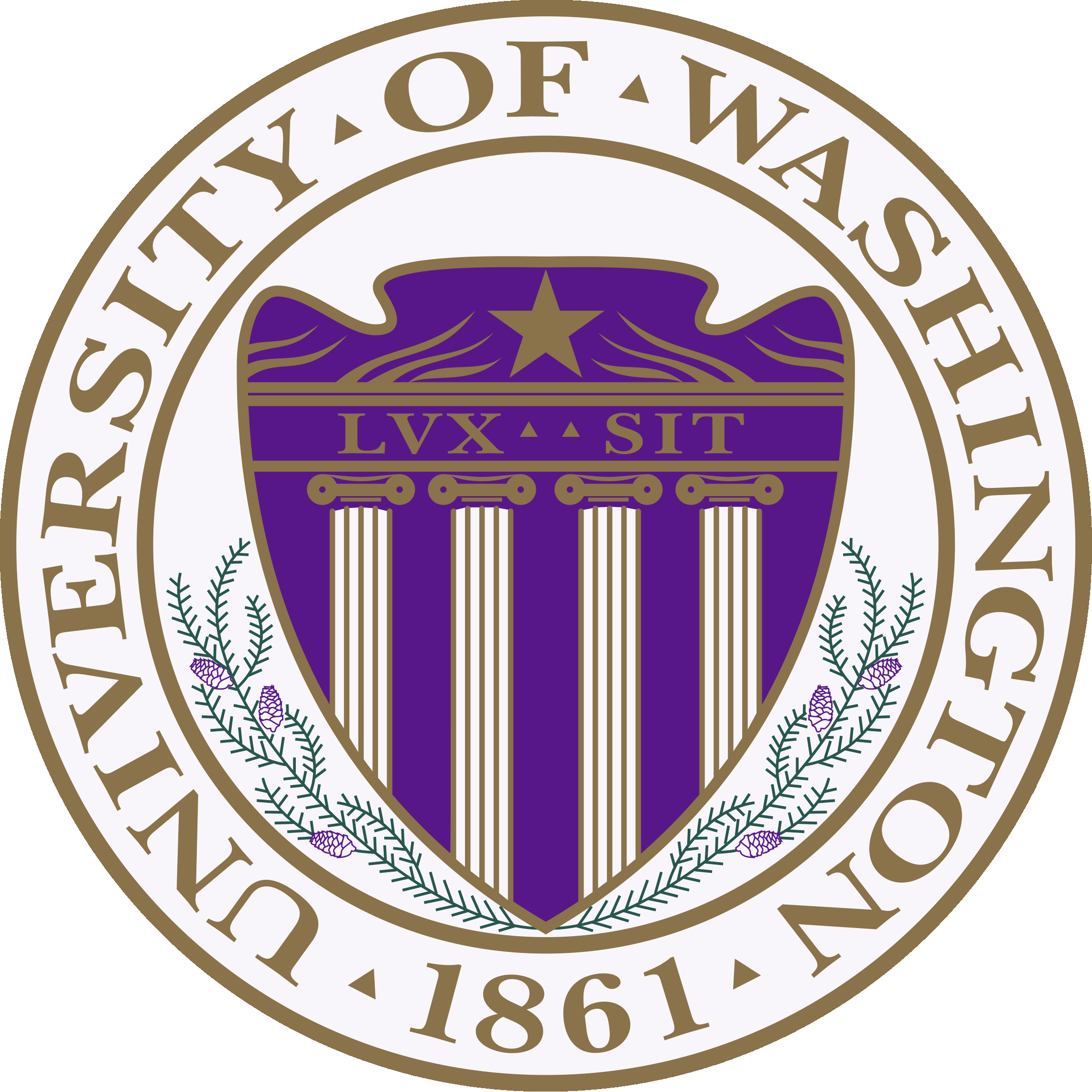 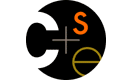 CSE373: Data Structures & AlgorithmsMinimum Spanning Trees
Hunter Zahn
Summer 2016
Summer 2016
CSE373: Data Structures & Algorithms
2
Spanning Trees
A simple problem: Given a connected  undirected graph G=(V,E), find a minimal subset of edges such that G is still connected
A graph G2=(V,E2) such that G2 is connected and removing any edge from E2 makes G2 disconnected
Summer 2016
3
CSE373: Data Structures & Algorithms
Observations
Any solution to this problem is a tree
Recall a tree does not need a root; just means acyclic
For any cycle, could remove an edge and still be connected

Solution not unique unless original graph was already a tree

Problem ill-defined if original graph not connected
So |E| >= |V|-1

A tree with |V| nodes has |V|-1 edges
So every solution to the spanning tree problem has |V|-1 edges
Summer 2016
4
CSE373: Data Structures & Algorithms
Motivation
A spanning tree connects all the nodes with as few edges as possible

Example: A “phone tree” so everybody gets the message and no unnecessary calls get made
Bad example since would prefer a balanced tree

In most compelling uses, we have a weighted  undirected graph and we want a tree of least total cost 
Example: Electrical wiring for a house or clock wires on a chip
Example: A road network if you cared about asphalt cost rather than travel time

This is the minimum spanning tree problem
Will do that next, after intuition from the simpler case
Summer 2016
5
CSE373: Data Structures & Algorithms
Two Approaches
Different algorithmic approaches to the spanning-tree problem:

Do a graph traversal (e.g., depth-first search, but any traversal will do), keeping track of edges that form a tree

Iterate through edges; add to output any edge that does not create a cycle
Summer 2016
6
CSE373: Data Structures & Algorithms
Spanning tree via DFS
spanning_tree(Graph G) {
  for each node i: i.marked = false
  for some node i: f(i)
}
f(Node i) {
  i.marked = true
  for each j adjacent to i:
	  if(!j.marked) {
      add(i,j) to output
      f(j) // DFS
    }
}
Correctness: DFS reaches each node.  We add one edge to connect it
 to the already visited nodes.  Order affects result, not correctness.

Time: O(|E|)
Summer 2016
7
CSE373: Data Structures & Algorithms
Example
Stack
f(1)
2
1
3
7
4
6
5
Output:
Summer 2016
8
CSE373: Data Structures & Algorithms
Example
Stack (bottom)
f(1)
f(2)
2
1
3
7
4
6
5
Output:  (1,2)
Summer 2016
9
CSE373: Data Structures & Algorithms
Example
Stack (bottom)
f(1)
f(2)
f(7)
2
1
3
7
4
6
5
Output:  (1,2), (2,7)
Summer 2016
10
CSE373: Data Structures & Algorithms
Example
Stack (bottom)
f(1)
f(2)
f(7)
f(5)
2
1
3
7
4
6
5
Output:  (1,2), (2,7), (7,5)
Summer 2016
11
CSE373: Data Structures & Algorithms
Example
Stack (bottom)
f(1)
f(2)
f(7)
f(5)
f(4)
2
1
3
7
4
6
5
Output:  (1,2), (2,7), (7,5), (5,4)
Summer 2016
12
CSE373: Data Structures & Algorithms
Example
Stack (bottom)
f(1)
f(2)
f(7)
f(5)
f(4)
f(3)
2
1
3
7
4
6
5
Output:  (1,2), (2,7), (7,5), (5,4),(4,3)
Summer 2016
13
CSE373: Data Structures & Algorithms
Example
Stack (bottom)
f(1)
f(2)
f(7)
f(5)
f(4)  f(6)
f(3)
2
1
3
7
4
6
5
Output:  (1,2), (2,7), (7,5), (5,4), (4,3), (5,6)
Summer 2016
14
CSE373: Data Structures & Algorithms
Example
Stack (bottom)
f(1)
f(2)
f(7)
f(5)
f(4)  f(6)
f(3)
2
1
3
7
4
6
5
Output:  (1,2), (2,7), (7,5), (5,4), (4,3), (5,6)
Summer 2016
15
CSE373: Data Structures & Algorithms
Second Approach
Iterate through edges; output any edge that does not create a cycle

Correctness (hand-wavy):
Goal is to build an acyclic connected graph
When we add an edge, it adds a vertex to the tree 
Else it would have created a cycle
The graph is connected, so we reach all vertices

Efficiency:
Depends on how quickly you can detect cycles
Reconsider after the example
Summer 2016
16
CSE373: Data Structures & Algorithms
Example
Edges in some arbitrary order:
  (1,2), (3,4), (5,6), (5,7),(1,5), (1,6), (2,7), (2,3), (4,5), (4,7)
2
1
3
7
4
6
5
Output:
Summer 2016
17
CSE373: Data Structures & Algorithms
Example
Edges in some arbitrary order:
  (1,2), (3,4), (5,6), (5,7),(1,5), (1,6), (2,7), (2,3), (4,5), (4,7)
2
1
3
7
4
6
5
Output: (1,2)
Summer 2016
18
CSE373: Data Structures & Algorithms
Example
Edges in some arbitrary order:
  (1,2), (3,4), (5,6), (5,7),(1,5), (1,6), (2,7), (2,3), (4,5), (4,7)
2
1
3
7
4
6
5
Output: (1,2), (3,4)
Summer 2016
19
CSE373: Data Structures & Algorithms
Example
Edges in some arbitrary order:
  (1,2), (3,4), (5,6), (5,7),(1,5), (1,6), (2,7), (2,3), (4,5), (4,7)
2
1
3
7
4
6
5
Output: (1,2), (3,4), (5,6),
Summer 2016
20
CSE373: Data Structures & Algorithms
Example
Edges in some arbitrary order:
  (1,2), (3,4), (5,6), (5,7),(1,5), (1,6), (2,7), (2,3), (4,5), (4,7)
2
1
3
7
4
6
5
Output: (1,2), (3,4), (5,6), (5,7)
Summer 2016
21
CSE373: Data Structures & Algorithms
Example
Edges in some arbitrary order:
  (1,2), (3,4), (5,6), (5,7), (1,5), (1,6), (2,7), (2,3), (4,5), (4,7)
2
1
3
7
4
6
5
Output: (1,2), (3,4), (5,6), (5,7), (1,5)
Summer 2016
22
CSE373: Data Structures & Algorithms
Example
Edges in some arbitrary order:
  (1,2), (3,4), (5,6), (5,7), (1,5), (1,6), (2,7), (2,3), (4,5), (4,7)
2
1
3
7
4
6
5
Output: (1,2), (3,4), (5,6), (5,7), (1,5)
Summer 2016
23
CSE373: Data Structures & Algorithms
Example
Edges in some arbitrary order:
  (1,2), (3,4), (5,6), (5,7), (1,5), (1,6), (2,7), (2,3), (4,5), (4,7)
2
1
3
7
4
6
5
Output: (1,2), (3,4), (5,6), (5,7), (1,5)
Summer 2016
24
CSE373: Data Structures & Algorithms
Example
Edges in some arbitrary order:
  (1,2), (3,4), (5,6), (5,7), (1,5), (1,6), (2,7), (2,3), (4,5), (4,7)
2
1
3
7
4
6
Can stop once we
have |V|-1 edges
5
Output: (1,2), (3,4), (5,6), (5,7), (1,5), (2,3)
Summer 2016
25
CSE373: Data Structures & Algorithms
Cycle Detection
To decide if an edge could form a cycle is O(|V|) because we may need to traverse all edges already in the output

So overall algorithm would be O(|V||E|)

But there is a faster way we know: use union-find!
Initially, each item is in its own 1-element set
Union sets when we add an edge that connects them
Stop when we have one set
Summer 2016
26
CSE373: Data Structures & Algorithms
Using Disjoint-Set
Can use a disjoint-set implementation in our spanning-tree algorithm to detect cycles:

Invariant: 	u and v are connected in output-so-far 
					iff 
 			    u and v in the same set

Initially, each node is in its own set
When processing edge (u,v):
If  find(u) equals find(v), then do not add the edge
Else add the edge and union(find(u),find(v))
O(|E|) operations that are almost O(1) amortized
Summer 2016
27
CSE373: Data Structures & Algorithms
Summary So Far
The spanning-tree problem
Add nodes to partial tree approach is O(|E|)
Add acyclic edges approach is almost O(|E|)
Using union-find “as a black box”

But really want to solve the minimum-spanning-tree problem
Given a weighted undirected graph, give a spanning tree of minimum weight
Same two approaches will work with minor modifications
Both will be O(|E| log |V|)
Summer 2016
28
CSE373: Data Structures & Algorithms
Getting to the Point
Algorithm #1
Shortest-path is to Dijkstra’s Algorithm
as
Minimum Spanning Tree is to Prim’s Algorithm
(Both based on expanding cloud of known vertices, basically using a priority queue instead of a DFS stack)

Algorithm #2
Kruskal’s Algorithm for Minimum Spanning Tree
is
Exactly our 2nd approach to spanning tree 
but process edges in cost order
Summer 2016
29
CSE373: Data Structures & Algorithms
Prim’s Algorithm Idea
Idea: Grow a tree by adding an edge from the “known” vertices to the “unknown” vertices.  Pick the edge with the smallest weight that connects “known” to “unknown.”


Recall Dijkstra “picked edge with closest known distance to source” 
That is not what we want here
Otherwise identical (!)
Summer 2016
30
CSE373: Data Structures & Algorithms
The Algorithm
For each node v, set  v.cost =  and v.known = false
Choose any node v 
Mark v as known
For each edge (v,u) with weight w, set u.cost=w and u.prev=v
While there are unknown nodes in the graph
Select the unknown node v with lowest cost
Mark v as known and add (v, v.prev) to output
For each edge (v,u) with weight w,
		    if(w < u.cost) {
		        u.cost = w;
	    u.prev = v;
		    }
Summer 2016
31
CSE373: Data Structures & Algorithms
Example


2
B
A
1

1
5
2
E

1
D
1
3
5
C


6
G
2

10
F
Summer 2016
32
CSE373: Data Structures & Algorithms
Example
2
0
2
B
A
1

1
5
2
E
1
1
D
1
3
5
C
2

6
G
2

10
F
Summer 2016
33
CSE373: Data Structures & Algorithms
Example
2
0
2
B
A
1
1
1
5
2
E
1
1
D
1
3
5
C
2
5
6
G
2
6
10
F
Summer 2016
34
CSE373: Data Structures & Algorithms
Example
2
0
2
B
A
1
1
1
5
2
E
1
1
D
1
3
5
C
2
5
6
G
2
2
10
F
Summer 2016
35
CSE373: Data Structures & Algorithms
Example
1
0
2
B
A
1
1
1
5
2
E
1
1
D
1
3
5
C
2
3
6
G
2
2
10
F
Summer 2016
36
CSE373: Data Structures & Algorithms
Example
1
0
2
B
A
1
1
1
5
2
E
1
1
D
1
3
5
C
2
3
6
G
2
2
10
F
Summer 2016
37
CSE373: Data Structures & Algorithms
Example
1
0
2
B
A
1
1
1
5
2
E
1
1
D
1
3
5
C
2
3
6
G
2
2
10
F
Summer 2016
38
CSE373: Data Structures & Algorithms
Example
1
0
2
B
A
1
1
1
5
2
E
1
1
D
1
3
5
C
2
3
6
G
2
2
10
F
Summer 2016
39
CSE373: Data Structures & Algorithms
Analysis
Correctness ?? 
A bit tricky
Intuitively similar to Dijkstra


Run-time
Same as Dijkstra
O(|E| log |V|) using a priority queue
Costs/priorities are just edge-costs, not path-costs
Summer 2016
40
CSE373: Data Structures & Algorithms
Kruskal’s Algorithm
Idea: Grow a forest out of edges that do not grow a cycle, just like for the spanning tree problem.  
But now consider the edges in order by weight

So: 
Sort edges: O(|E|log |E|) (next course topic)
Iterate through edges using union-find for cycle detection almost O(|E|)

Somewhat better:
Floyd’s algorithm to build min-heap with edges O(|E|)
Iterate through edges using union-find for cycle detection and deleteMin to get next edge O(|E| log |E|)
Not better worst-case asymptotically, but often stop long before considering all edges
Summer 2016
41
CSE373: Data Structures & Algorithms
Pseudocode
Sort edges by weight (better: put in min-heap)
Each node in its own set
While output size < |V|-1
Consider next smallest edge (u,v)
if find(u,v) indicates u and v are in different sets
 output (u,v)
 union(find(u),find(v))

Recall invariant: 
	u and v in same set if and only if connected in output-so-far
Summer 2016
42
CSE373: Data Structures & Algorithms
Example
2
Edges in sorted order:
1:  (A,D), (C,D), (B,E), (D,E)
2:  (A,B), (C,F), (A,C)
3:  (E,G)
5:  (D,G), (B,D)
6:  (D,F)
10: (F,G)
B
A
1
1
5
2
E
1
D
1
3
5
C
6
G
2
10
F
Output:
Note: At each step, the union/find sets are the trees in the forest
Summer 2016
43
CSE373: Data Structures & Algorithms
Example
2
Edges in sorted order:
1:  (A,D), (C,D), (B,E), (D,E)
2:  (A,B), (C,F), (A,C)
3:  (E,G)
5:  (D,G), (B,D)
6:  (D,F)
10: (F,G)
B
A
1
1
5
2
E
1
D
1
3
5
C
6
G
2
10
F
Output: (A,D)
Note: At each step, the union/find sets are the trees in the forest
Summer 2016
44
CSE373: Data Structures & Algorithms
Example
2
Edges in sorted order:
1:  (A,D), (C,D), (B,E), (D,E)
2:  (A,B), (C,F), (A,C)
3:  (E,G)
5:  (D,G), (B,D)
6:  (D,F)
10: (F,G)
B
A
1
1
5
2
E
1
D
1
3
5
C
6
G
2
10
F
Output: (A,D), (C,D)
Note: At each step, the union/find sets are the trees in the forest
Summer 2016
45
CSE373: Data Structures & Algorithms
Example
2
Edges in sorted order:
1:  (A,D), (C,D), (B,E), (D,E)
2:  (A,B), (C,F), (A,C)
3:  (E,G)
5:  (D,G), (B,D)
6:  (D,F)
10: (F,G)
B
A
1
1
5
2
E
1
D
1
3
5
C
6
G
2
10
F
Output: (A,D), (C,D), (B,E)
Note: At each step, the union/find sets are the trees in the forest
Summer 2016
46
CSE373: Data Structures & Algorithms
Example
2
Edges in sorted order:
1:  (A,D), (C,D), (B,E), (D,E)
2:  (A,B), (C,F), (A,C)
3:  (E,G)
5:  (D,G), (B,D)
6:  (D,F)
10: (F,G)
B
A
1
1
5
2
E
1
D
1
3
5
C
6
G
2
10
F
Output: (A,D), (C,D), (B,E), (D,E)
Note: At each step, the union/find sets are the trees in the forest
Summer 2016
47
CSE373: Data Structures & Algorithms
Example
2
Edges in sorted order:
1:  (A,D), (C,D), (B,E), (D,E)
2:  (A,B), (C,F), (A,C)
3:  (E,G)
5:  (D,G), (B,D)
6:  (D,F)
10: (F,G)
B
A
1
1
5
2
E
1
D
1
3
5
C
6
G
2
10
F
Output: (A,D), (C,D), (B,E), (D,E)
Note: At each step, the union/find sets are the trees in the forest
Summer 2016
48
CSE373: Data Structures & Algorithms
Example
2
Edges in sorted order:
1:  (A,D), (C,D), (B,E), (D,E)
2:  (A,B), (C,F), (A,C)
3:  (E,G)
5:  (D,G), (B,D)
6:  (D,F)
10: (F,G)
B
A
1
1
5
2
E
1
D
1
3
5
C
6
G
2
10
F
Output: (A,D), (C,D), (B,E), (D,E), (C,F)
Note: At each step, the union/find sets are the trees in the forest
Summer 2016
49
CSE373: Data Structures & Algorithms
Example
2
Edges in sorted order:
1:  (A,D), (C,D), (B,E), (D,E)
2:  (A,B), (C,F), (A,C)
3:  (E,G)
5:  (D,G), (B,D)
6:  (D,F)
10: (F,G)
B
A
1
1
5
2
E
1
D
1
3
5
C
6
G
2
10
F
Output: (A,D), (C,D), (B,E), (D,E), (C,F)
Note: At each step, the union/find sets are the trees in the forest
Summer 2016
50
CSE373: Data Structures & Algorithms
Example
2
Edges in sorted order:
1:  (A,D), (C,D), (B,E), (D,E)
2:  (A,B), (C,F), (A,C)
3:  (E,G)
5:  (D,G), (B,D)
6:  (D,F)
10: (F,G)
B
A
1
1
5
2
E
1
D
1
3
5
C
6
G
2
10
F
Output: (A,D), (C,D), (B,E), (D,E), (C,F), (E,G)
Note: At each step, the union/find sets are the trees in the forest
Summer 2016
51
CSE373: Data Structures & Algorithms
Kruskal’s Algorithm: Correctness
It clearly generates a spanning tree. Call it TK.

Suppose TK is not minimum:
Pick another spanning tree Tmin with lower cost than TK
Pick the smallest edge e1=(u,v) in TK that is not in Tmin
Tmin already has a path p in Tmin from u to v  Adding e1 to Tmin will create a cycle in Tmin
Pick an edge e2 in p that Kruskal’s algorithm considered after adding e1 (must exist: u and v unconnected when e1 considered)  cost(e2)  cost(e1)  can replace e2 with e1 in Tmin without increasing cost!
Keep doing this until Tmin is identical to TK  TK must also be minimal – contradiction!
Draw diagram!!
Summer 2016
CSE373: Data Structures & Algorithms
52
[Speaker Notes: We already know this makes a spanning tree because our maze generation algorithm made a spanning tree.
But, does this find the minimum spanning tree?
Let’s assume it doesn’t. Then, there’s some other better spanning tree.
Let’s try and make that tree more like Kruskal’s tree.
(otherwise, Kruskal’s would have considered and chosen e1 before ever reaching e2)
BTW, this is another proof technique for showing that a greedy algorithm finds the global optimal.
  - For Dijkstra’s/Prim’s, we saw a proof of the type “greedy stays ahead” -- that is, we assume that there is some other algorithm which is optimal.  Then we show that the greedy algorithm does the same thing (or better) as the optimal algorithm.
  - This time around, we use an “exchange argument” proof.  We show that, through exchanges which do not affect the value of the greedy solution, that our greedy algorithm finds the optimal result.]
MST Application: Clustering
Given a collection of points in an r-dimensional space, and an integer K, divide the points into K sets that are closest together
Summer 2016
CSE373: Data Structures & Algorithms
53
Distance clustering
Divide the data set into K subsets to maximize the distance between any pair of sets
dist (S1, S2) = min {dist(x, y) | x in S1, y in S2}
Summer 2016
CSE373: Data Structures & Algorithms
54
Divide into 2 clusters
Summer 2016
CSE373: Data Structures & Algorithms
55
Divide into 3 clusters
Summer 2016
CSE373: Data Structures & Algorithms
56
Divide into 4 clusters
Summer 2016
CSE373: Data Structures & Algorithms
57
Distance Clustering Algorithm
Let C = {{v1}, {v2},. . ., {vn}};  T = { }
while |C| > K
	Let e = (u, v) with u in Ci and v in Cj be the 	minimum cost edge joining distinct sets in C
	Replace Ci and Cj by Ci U Cj
Summer 2016
CSE373: Data Structures & Algorithms
58
K-clustering
Summer 2016
CSE373: Data Structures & Algorithms
59